Фізика нафтового і газового пласта
Лекція 
 Механічні, акустичні та теплові властивості гірських порід
Механічні властивості гірських порід
Пружність, міцність на розрив (розтяг) і стискання, пластичність – це найважливіші механічні властивості гірських порід, що впливають на ряд процесів, що відбуваються в продуктивних пластах у період розробки родовищ.
Напружений стан порід в умовах залягання пласта
Мірами деформаційного стану є такі параметри:
E– модуль Юнга,
ν – коефіцієнт Пуассона,
G модуль зрушення,
β– модуль об’ємного стиснення, який виражає зв'язок 
між тиском і відносною зміною об’єму              матеріалу
Визначення довжини, ширини і об'єму тріщини при проведенні ГРП
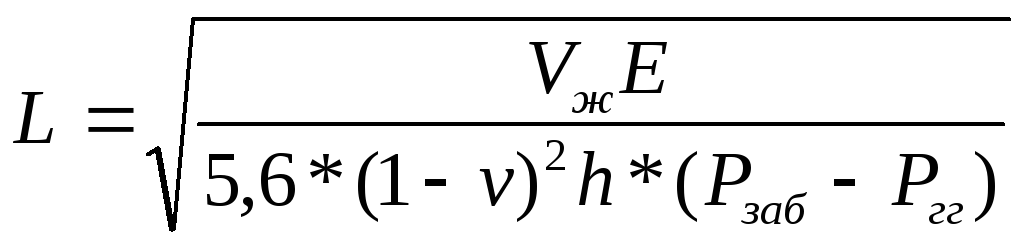 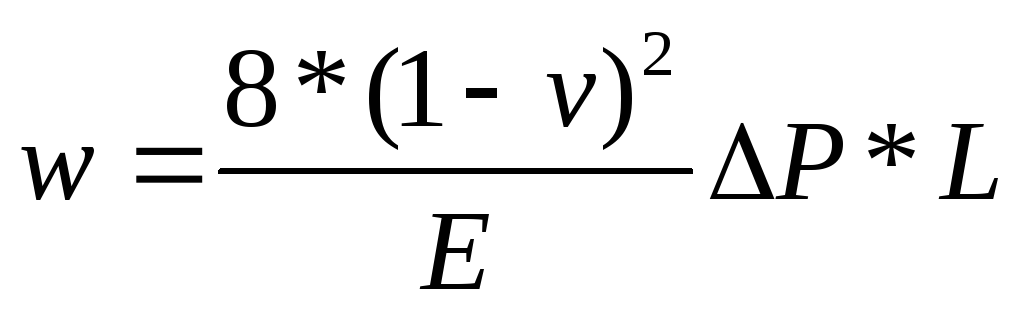 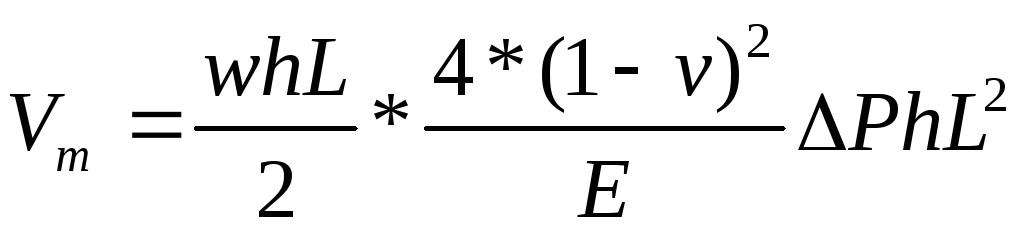 Для більшості гірських порід модуль Юнга змінюється в межах від 109 до 1011 Па, а коефіцієнт Пуассона від – 0 до 0,5.
,
Складові нормального поля напруженості (Вертикальна і дві голизонтольних)
– коефіцієнт бокового розпирання.
Якщо вважати, що в процесі нагромадження порід відбувалось тільки стиснення порід у вертикальному напрямку, а в горизонтальному напрямку деформацій не було, то коефіцієнт бокового розпирання може бути знайдений за формулою:
Напружений стан порід у зоні свердловини (ф-ла Христиановича-Желтова)
-радіус розвантаження свердловини, м
-коефіцієнт пластичності породи, Па.
rр
Деформація і міцнісні властивості гірських порід. Явище крипа.
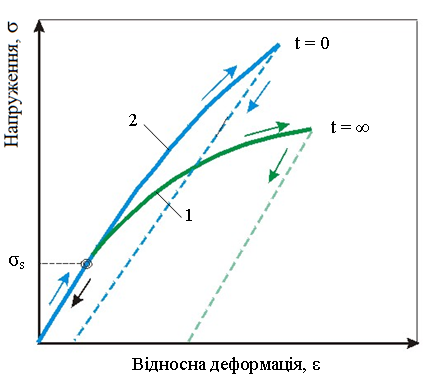 Пружні зміни властивостей колекторів у процесі розробки покладу
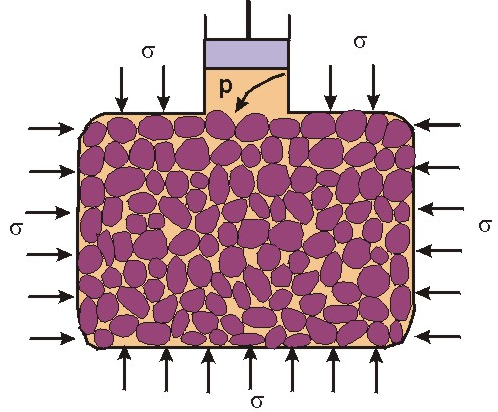 – гірський тиск, Па;
– пластовий тиск, Па.
- тиск на скелет породи (ефективний тиск)
Коефіцієнти стисливості породи, пор і рідкої фази
Коефіцієнт об'ємної пружності
β* = βр· m + βп ;
βн = (7-30)·10-10 Па-1;
βв = (2,7-5,0)·10-10 Па-1
βп = (0,3-2,0)·10-10 Па-1.
Пружний запас нафти        Пружний запас нафти, який може бути видобутий внаслідок прояву пружних властивостей породи пласта і насичуючих поровий простір рідин  при зниженні пластового тиску, згідно із законом Гука становитиме:
∆Vн = β*· ∆Р(t) ·Vзап ,
де ∆Р(t) – зміна тиску в часі, Па; 
     Vзап – запаси нафти в пласті, м3.
д
Пружні коливання в породах і їх акустичні властивостіТеплові властивості гірських порід
Швидкість поздовжньої і поперечної пружних хвиль можна визначити за формулами:
– густина породи, кг/м3;
де
Амплітуда пружних коливань
,
– поточна амплітуда коливань, м;
– початкова амплітуда коливань, м;
,
– коефіцієнт поглинання, м-1;
– відстань від джерела коливань, м.
Теплові властивості гірських порід
Теплові властивості гірських порід характеризуються питомою теплоємністю        , коефіцієнтом теплопровідності

        або  питомого теплового опору

                  та коефіцієнтом температуропровідності      .
Питома (масова) теплоємність породи  (кДж/кг·К) характеризується кількістю теплоти, що необхідна для нагрівання одиниці маси породи на один градус:
де             – маса породи, кг;

     – приріст температури (К) від кількості переданої 

породі теплоти        (кДж).
Коефіцієнт теплопровідності порід   (Вт/м·К) характеризує кількість теплоти         , яка переноситься в породі через одиницю поперечного перерізу S за одиницю часу при градієнті температури (              ), рівному одиниці
Коефіцієнт температуропровідності       (м2/с) характеризує швидкість прогрівання порід, тобто швидкість розповсюдження в них ізотермічних границь
Під час нагрівання породи розширюються. Здатність порід розширюватись під впливом зростання температури характеризується коефіцієнтами лінійного      та об’ємного      теплового розширення:
                                             

де       ,       – початкові довжина та об’єм породи, м і м3;
     ,        – прирости довжини (м) та об’єму (м3) зразка породи при підвищенні температури на 1 градус
Звʼязо коефіцієнта температуропровідності  з іншими тепловими властивостями порід визначається співвідношенням:
де       – коефіцієнт теплопровідності, Вт/(м·К) – питома теплоємність, Дж/кг·К
             –  густина породи, кг/м3